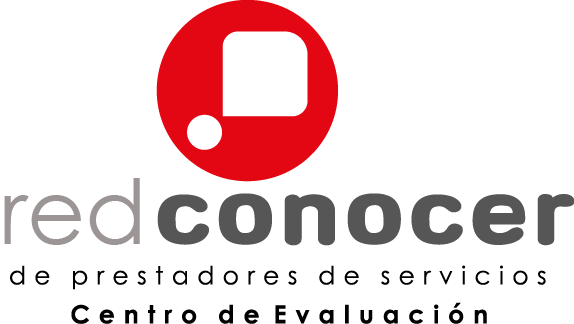 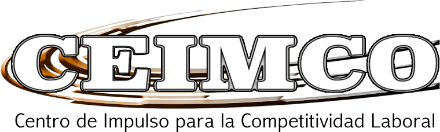 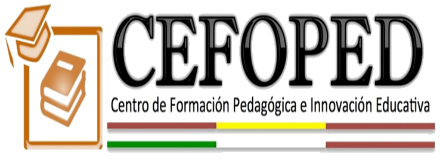 Certificación en:
EC0616 “Prestación de servicios auxiliares de enfermería en cuidados básicos y orientación a personas en unidades de atención médica.”
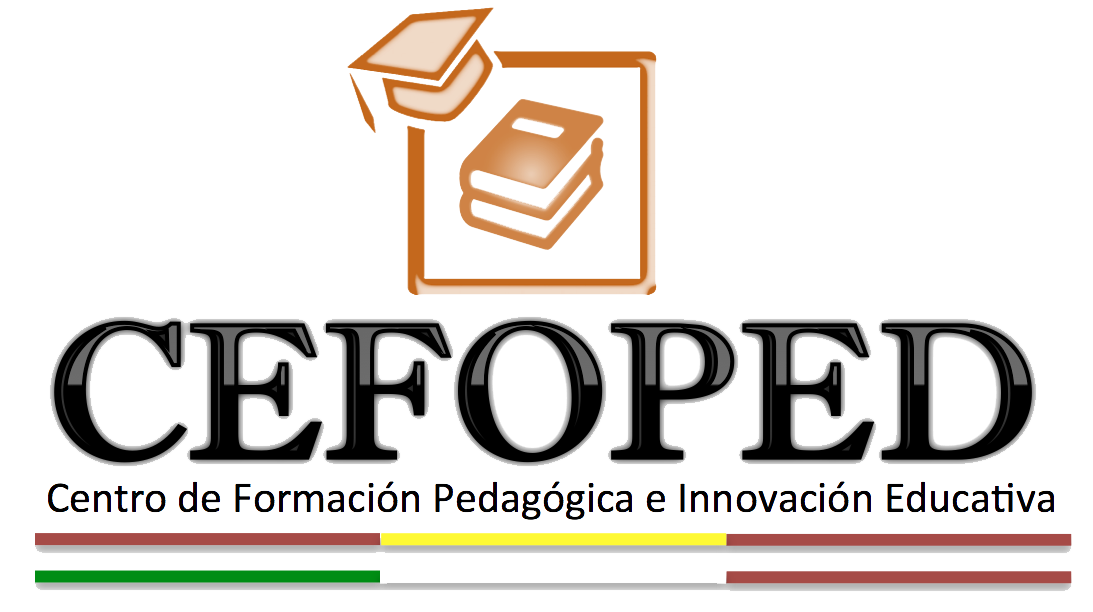 www.cefoped.com
www.ceimco.com
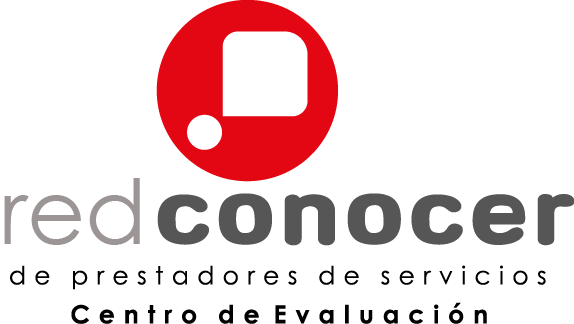 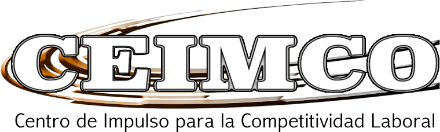 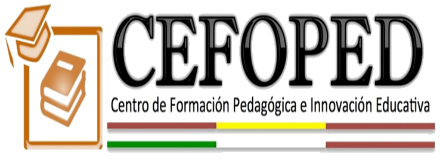 Estrategia
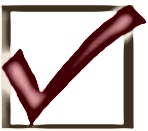 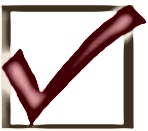 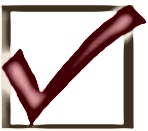 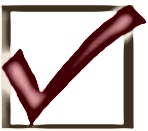 EC0616: Prestación de servicios auxiliares de enfermería en cuidados básicos y orientación a personas en unidades de atención médica.
www.cefoped.com
www.ceimco.com
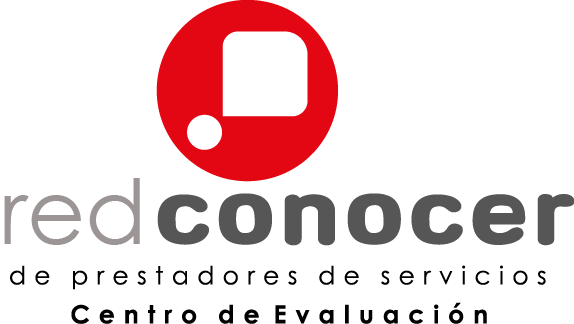 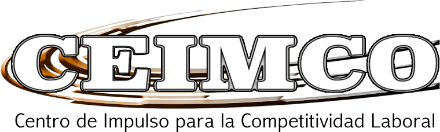 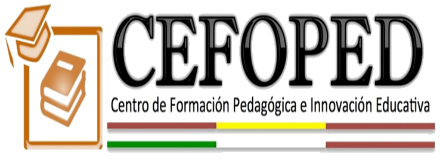 Capacitación
www.cefoped.com
www.ceimco.com
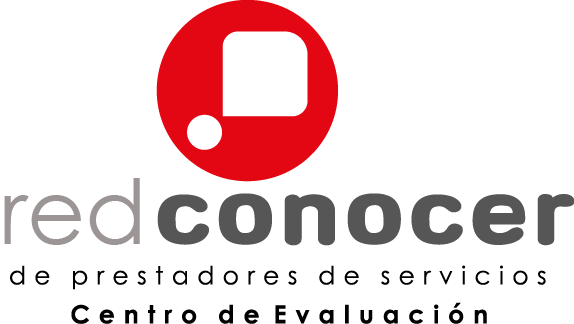 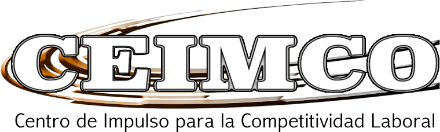 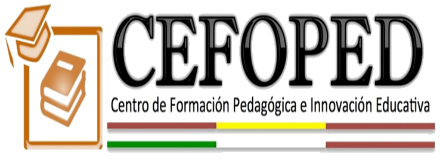 Proceso de Evaluación 
de Competencias
www.cefoped.com
www.ceimco.com
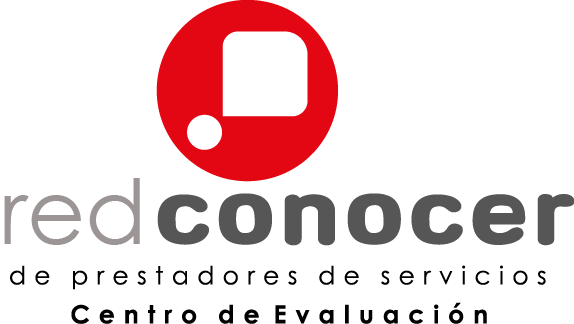 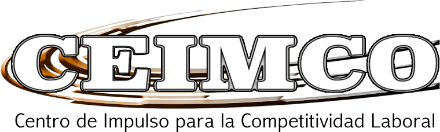 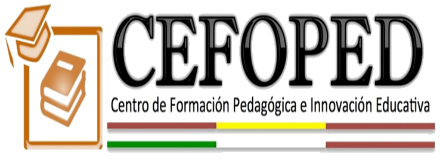 Certificación de Competencias(CONOCER)
Estándar de Competencia
www.cefoped.com
www.ceimco.com
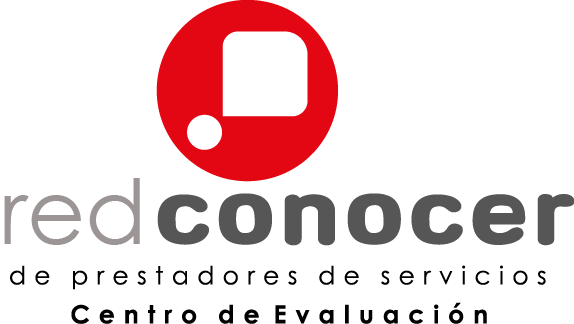 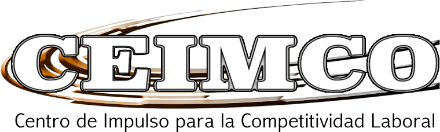 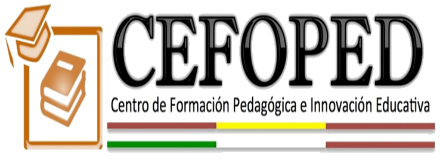 EC0616 “Prestación de servicios auxiliares de enfermería en cuidados básicos y orientación a personas en unidades de atención médica.”
Propósito del Estándar:

Servir como referente para la evaluación y certificación de las personas que desempeñan la función de proporcionar cuidados básicos de enfermería y orientación a la persona y familia. Asimismo, puede ser referente para el desarrollo de programas de capacitación y de formación basados en el Estándar de Competencia (EC).
www.cefoped.com
www.ceimco.com
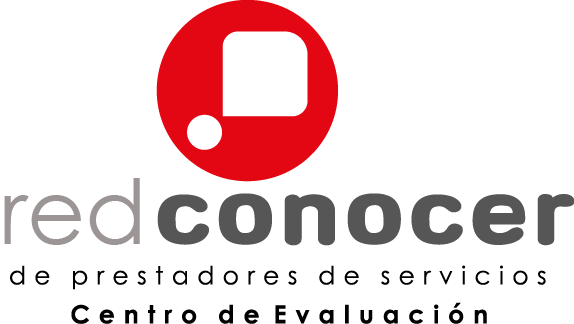 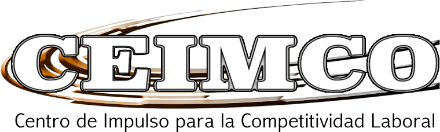 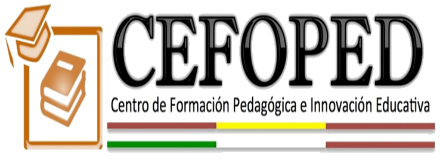 EC0616 “Prestación de servicios auxiliares de enfermería en cuidados básicos y orientación a personas en unidades de atención médica.”
* Se anexa Estándar de Competencia completo.
www.cefoped.com
www.ceimco.com
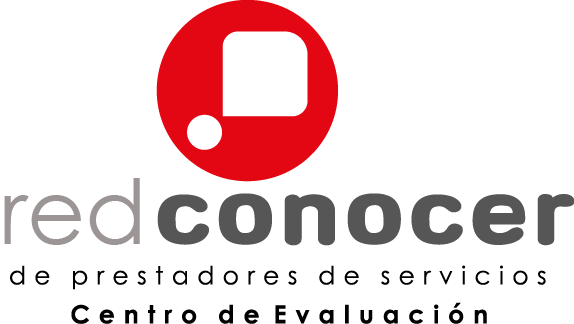 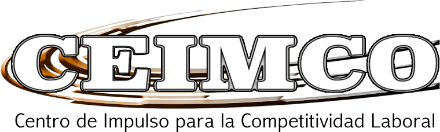 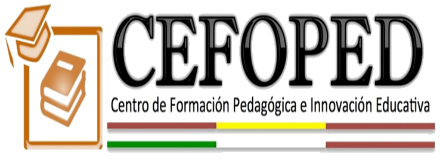 Inversión
Si requieres factura es + iva
Total por participante: $3,970
www.cefoped.com
www.ceimco.com